Salads Harvesting Services Ltd
Welcome
1
Contracts & Working Hours
Contracts:
Temporary Student Engineering Operative contracts

Working Hours: 
48-55 working hrs per week

Pay rate:
£7.50 per hour (from Apr 2018 will be £7.90)
£9.38 overtime (applicable after 40 hrs)
2
Accommodation
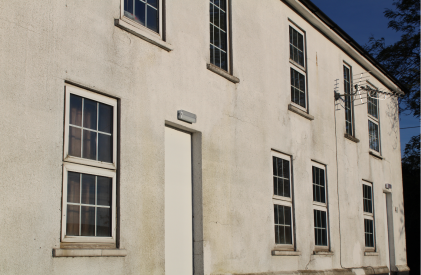 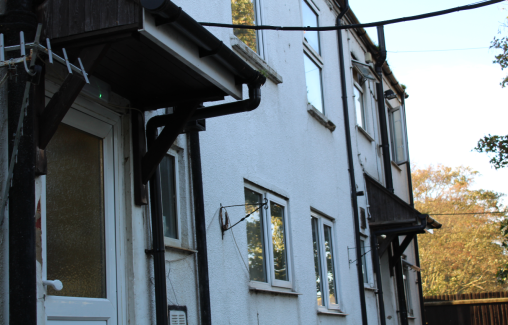 Shared accommodation
£56.85 per week
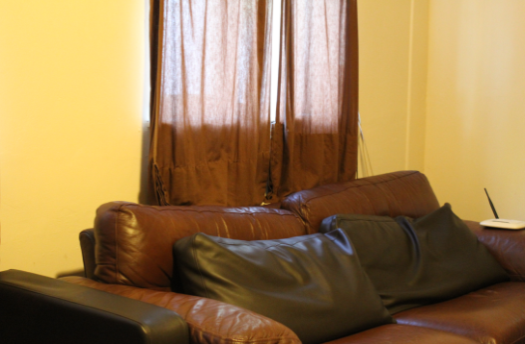 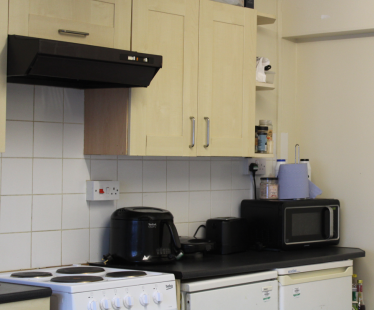 3
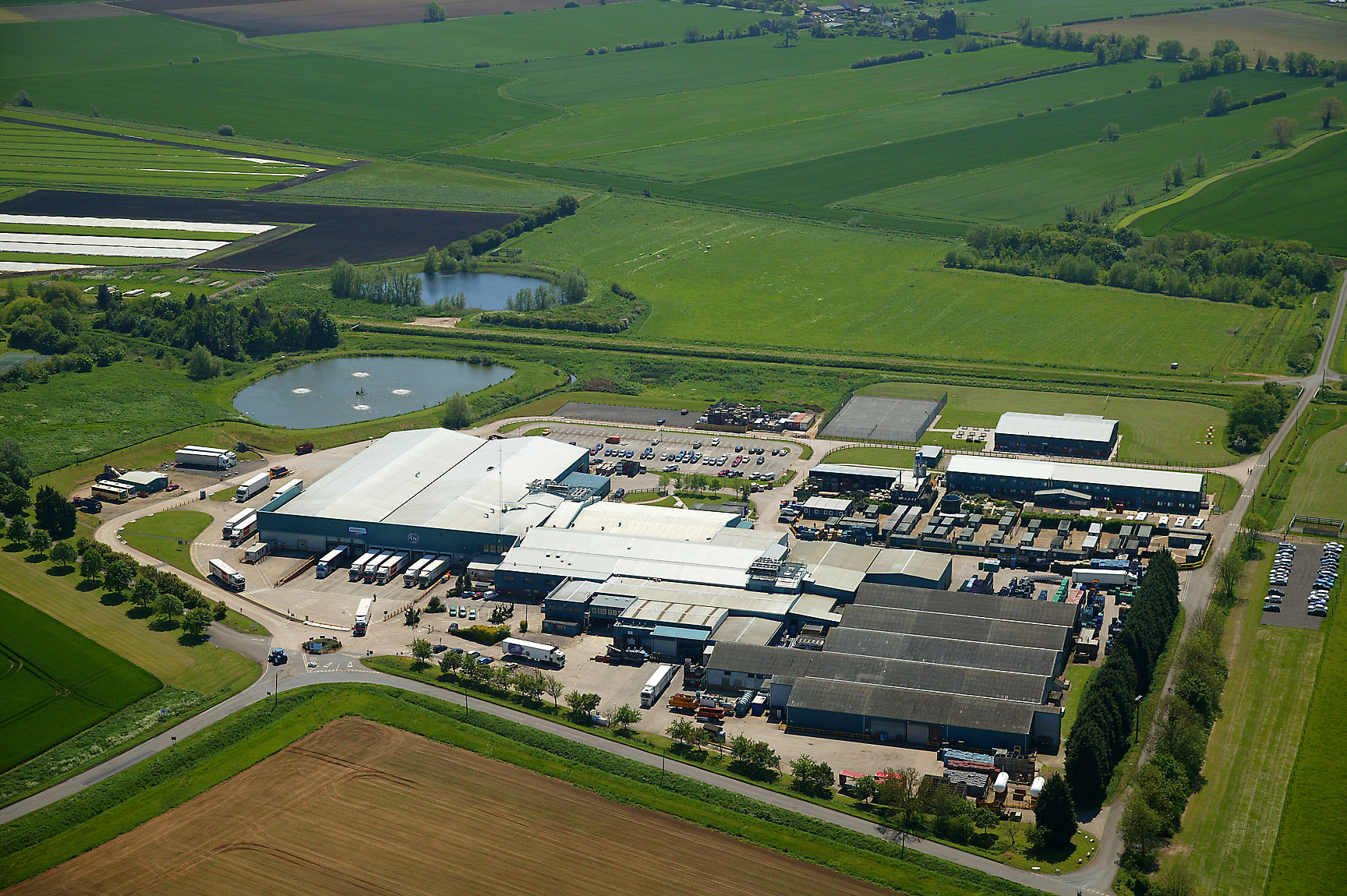 Facilities: UK
Barway
Marketing, Production, Distribution, Administration, Hostel
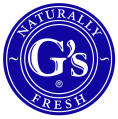 Trust   |   Efficiency   |   Quality   |   Expertise   |   Can do
4
Facilities
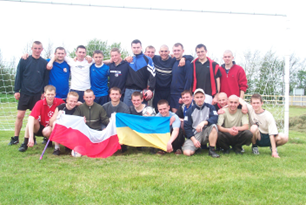 5 miles radius – G’s Social & Sports Centre
Disco nights every weekend
Summer parties
Gym
Access to local supermarkets
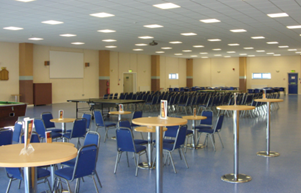 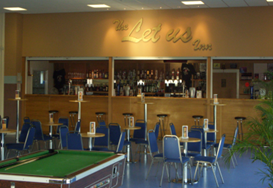 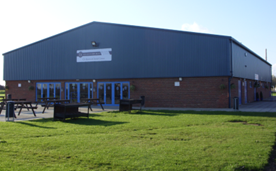 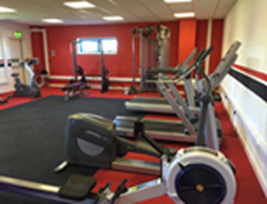 5
Literacy & Numeracy requirements
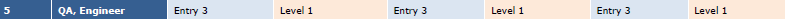 The students would be required to have the above minimum Literacy & Numeracy
6
Literacy & Numeracy levels explained
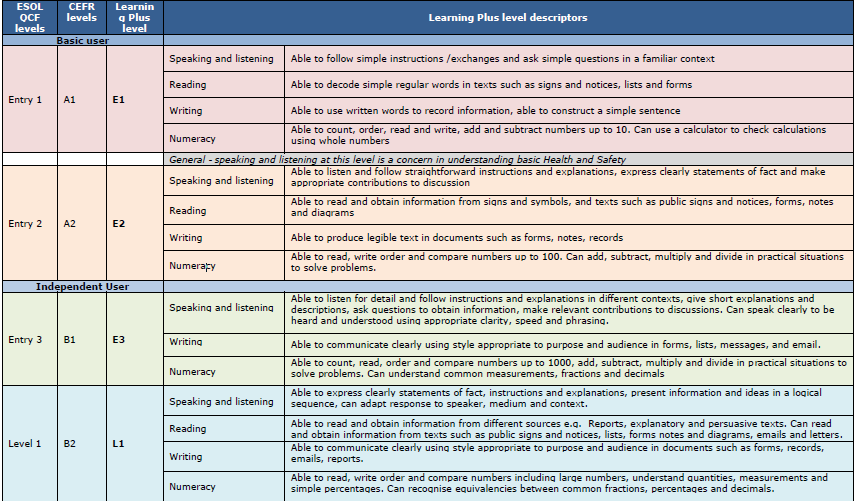 7
Students tasks and learnings
Cutting and metal preparation
 
Protection and life extension of metals (Painting)
 
Engine maintenance, Oil and filter change, Component inspection, specification testing 
(compression testing)
 
Hydraulic and pneumatic system inspection and testing
 
Electrical wiring inspection for damage and corrosion
 
 Electrical drawing (depending on student)
- Lock off and isolation

- Safe Working Procedures

- Preventative Maintenance

- Reactive Maintenance

- Stock control and its importance

- Welding Preparation, Welding test pieces, Inspection of test pieces, Welding equipment/Rigs
8
Near by
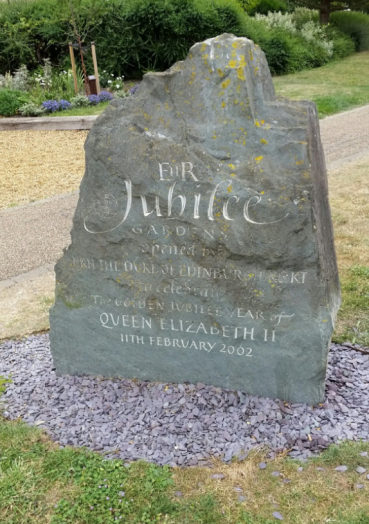 Ely train station – 5 min drive from the Workshop
Cambridge  - 17 min by train
London – 1 hrs by train

Places to visit in Ely:
Ely Cathedral
The Stained Glass Museum
Nightlife: bars & pubs
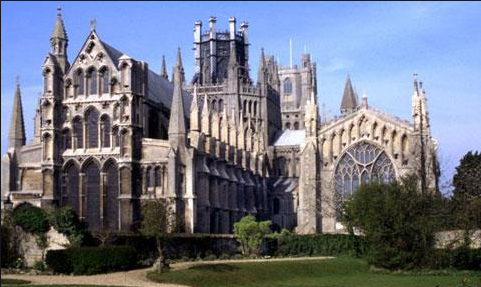 9
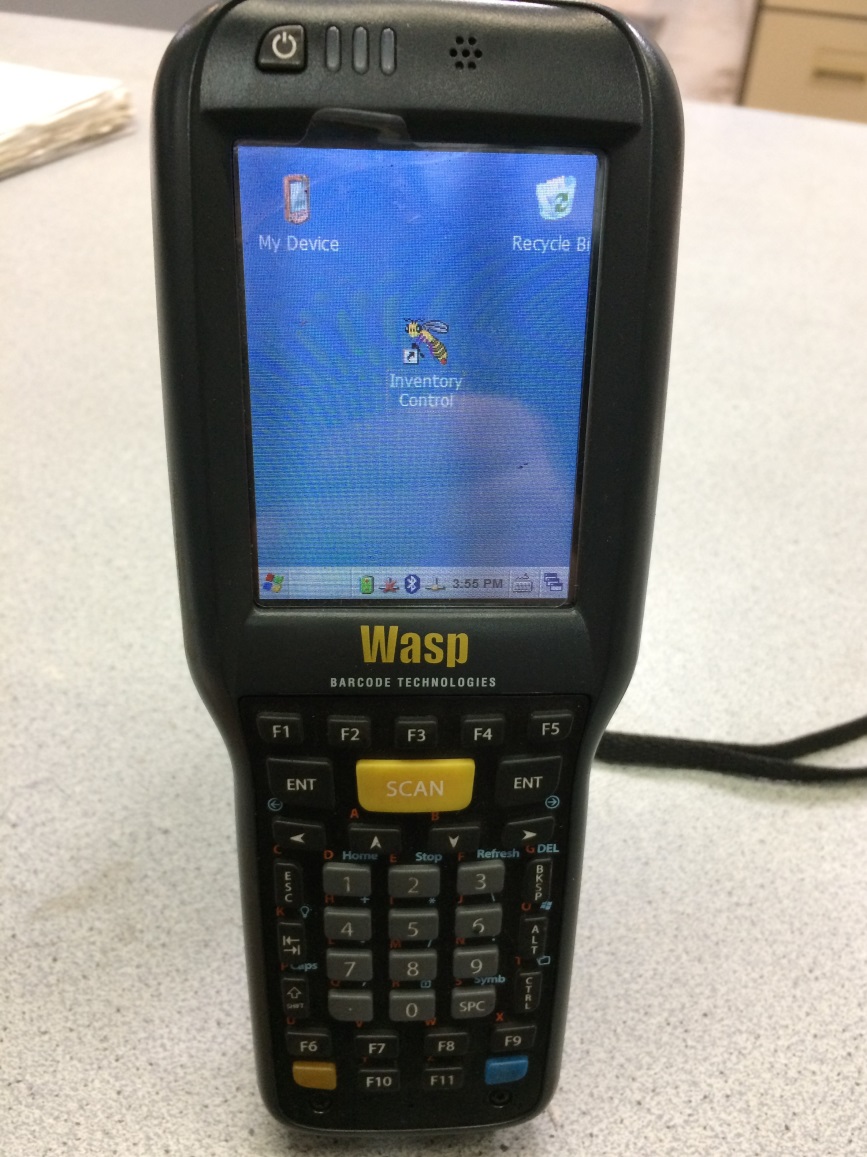 Hasse Workshop stock control system
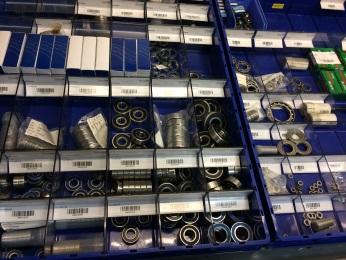 G’s is committed to equality and encouraging diversity amongst our workforce 

Our aim is that our workforce will be truly representative of all sections of society and each worker will feel respected and able to give of their best
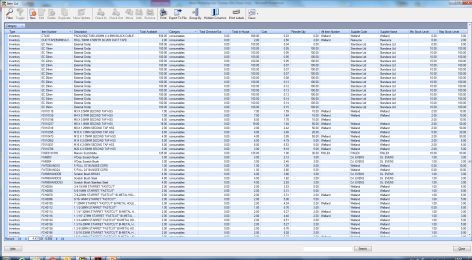 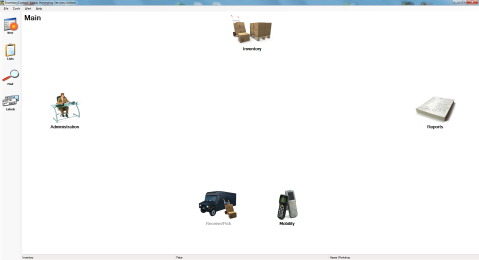 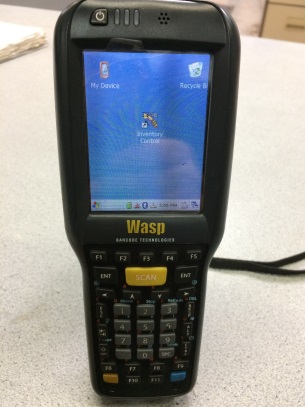 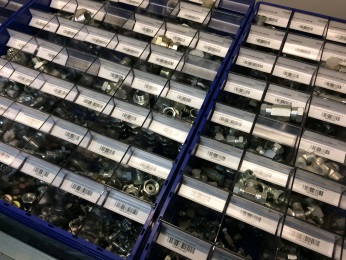 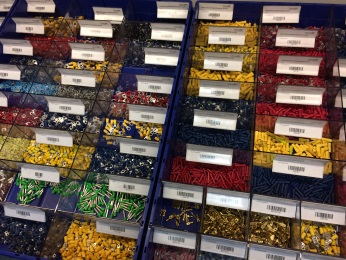 10
Equal Opportunities Statement
G’s is committed to equality and encouraging diversity amongst our workforce 

Our aim is that our workforce will be truly representative of all sections of society and each worker will feel respected and able to give of their best
11
Ethical Trading Initiative
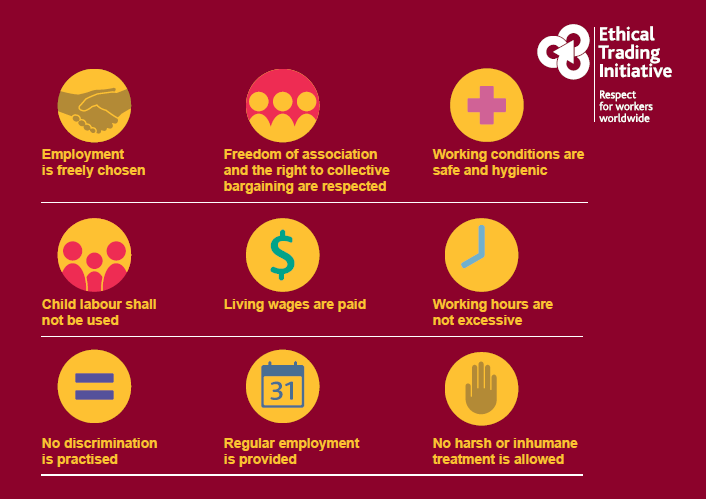 12
HR Team & Contact Details
Ramona Both – Senior HR Officer
01353 727418 
ramona.both@gs-fresh.com

Petar Kabasakalov – Store Leader
01353 727556
petar.kabasakalov@gs-fresh.com

Phillip Neal – Maintenance Manager
01353 727599
phillip.neal@gs-fresh.com
13